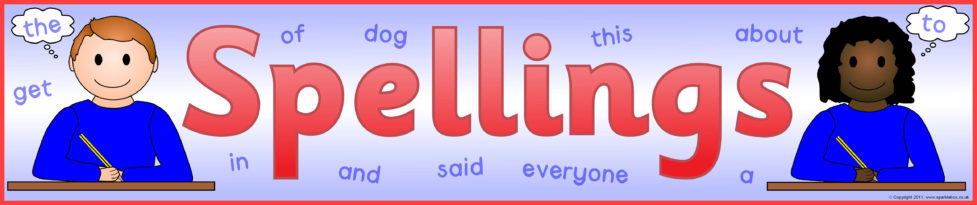 Spelling test – Monday’s spellings
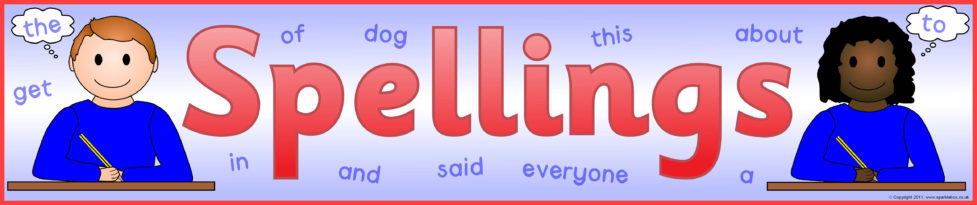 Check your spellings against the list
appreciate
community
guarantee
individual
neighbour
variety
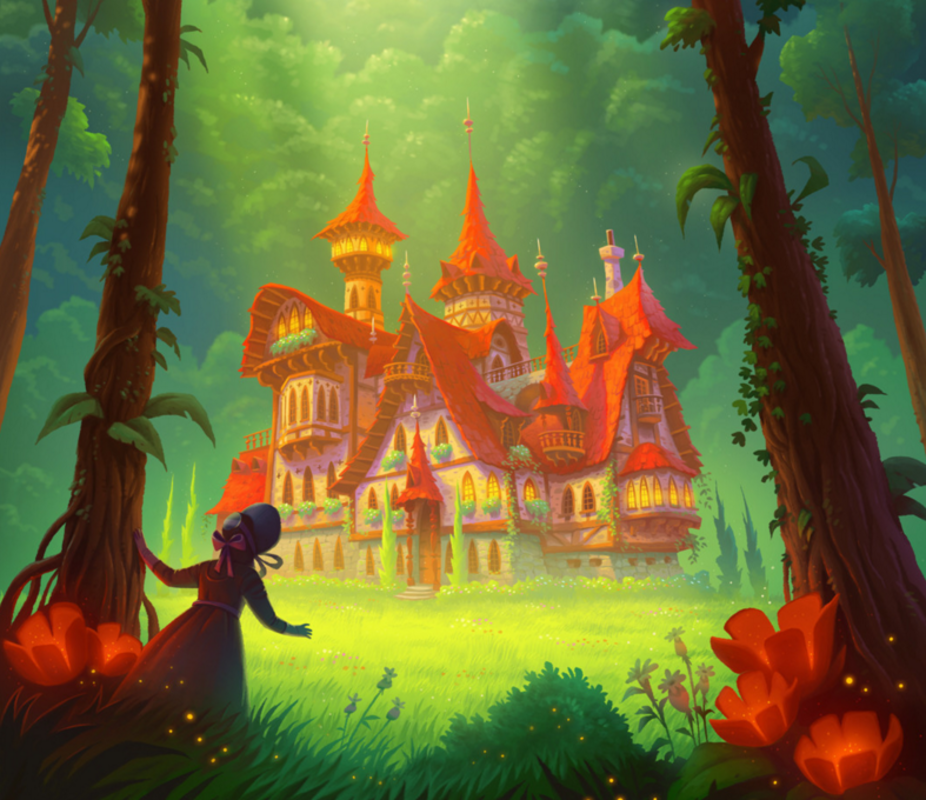 What can you see?



What questions could you ask?



What can you infer from the image?
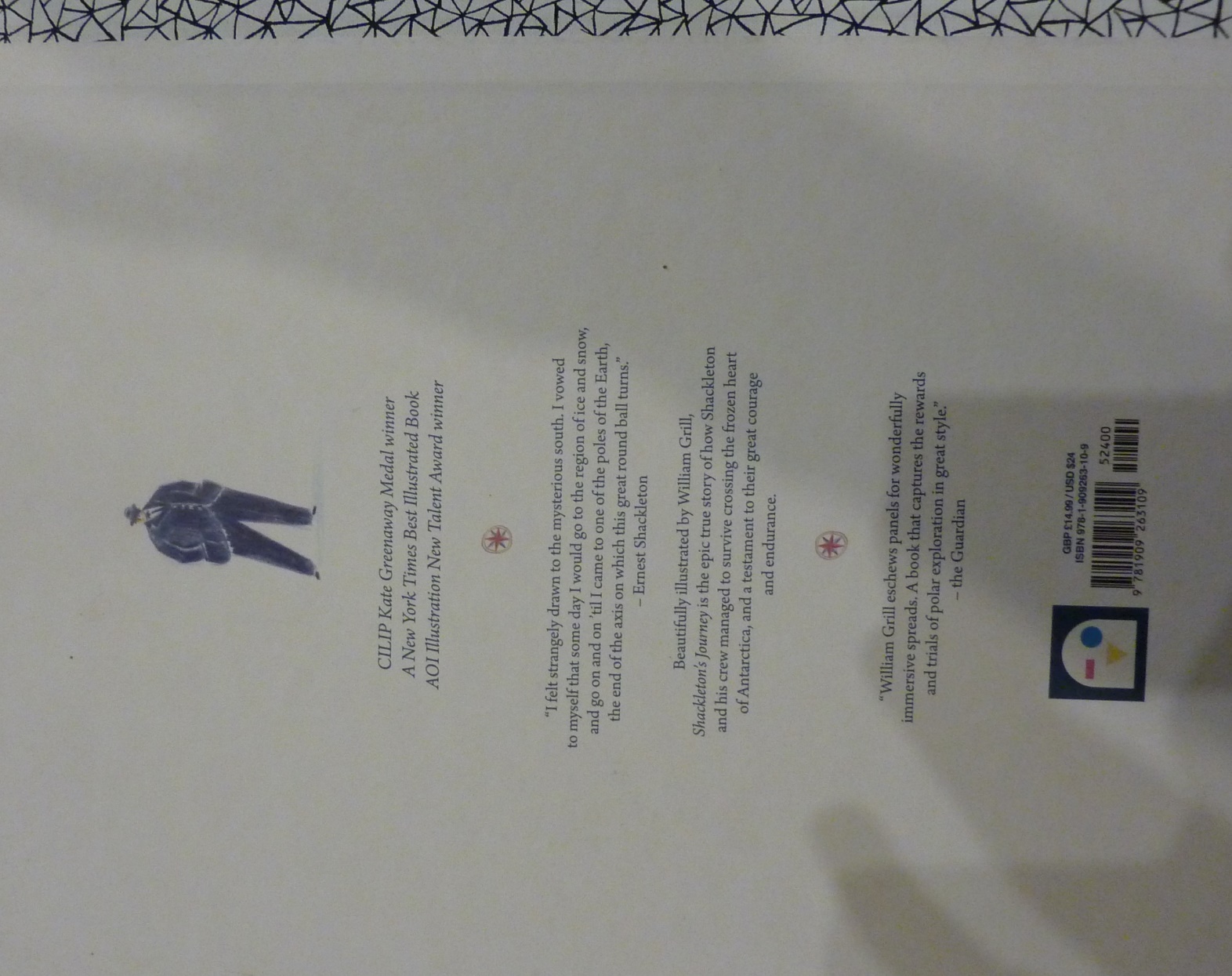 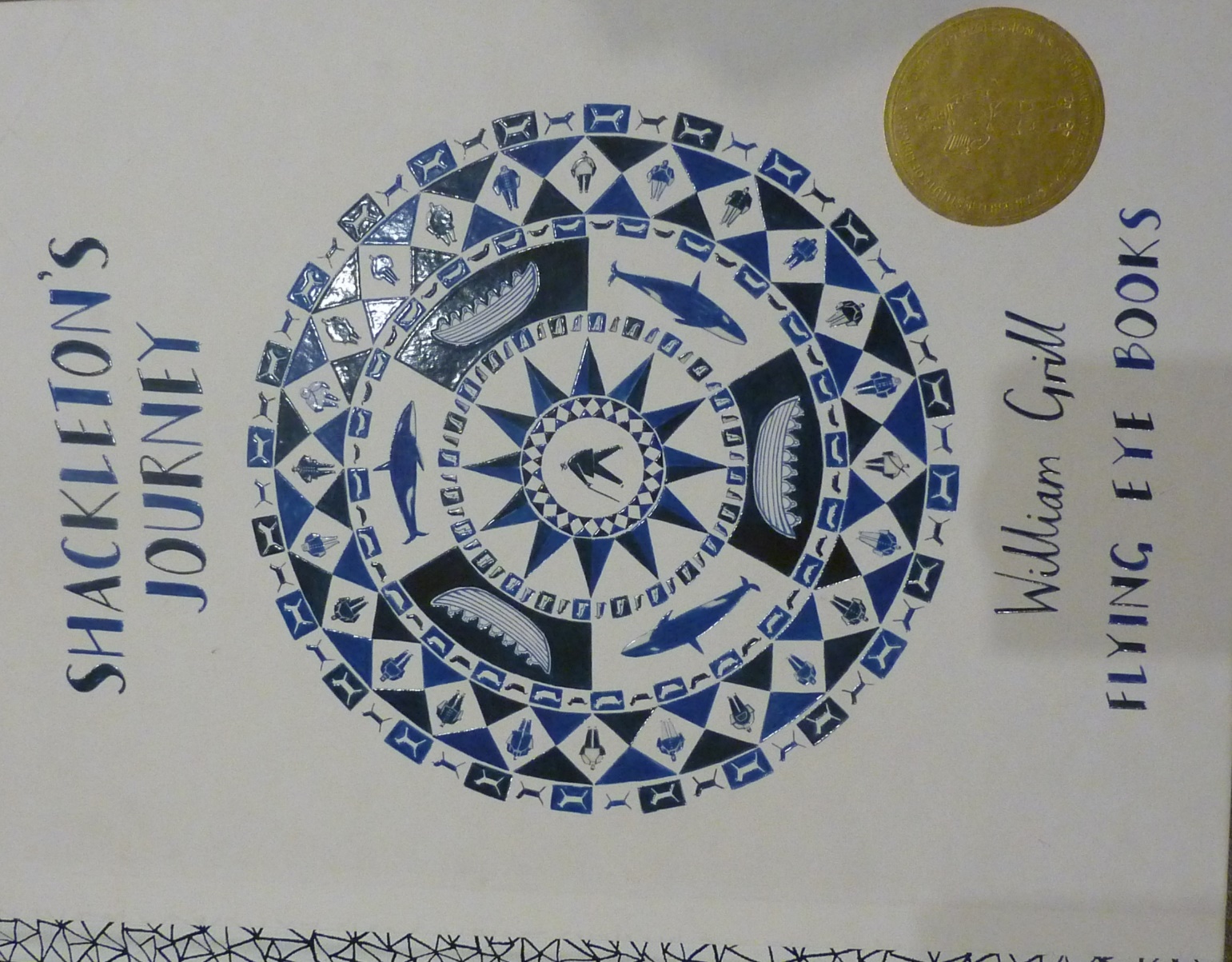 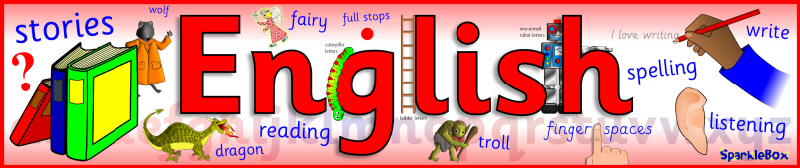 Unbelievably, Shackleton was not finished with exploring. He wanted to go back and try again. We started off this book by looking at his original job advert. 

Have a go at writing a new 
one for his new expedition 
to Antarctica.
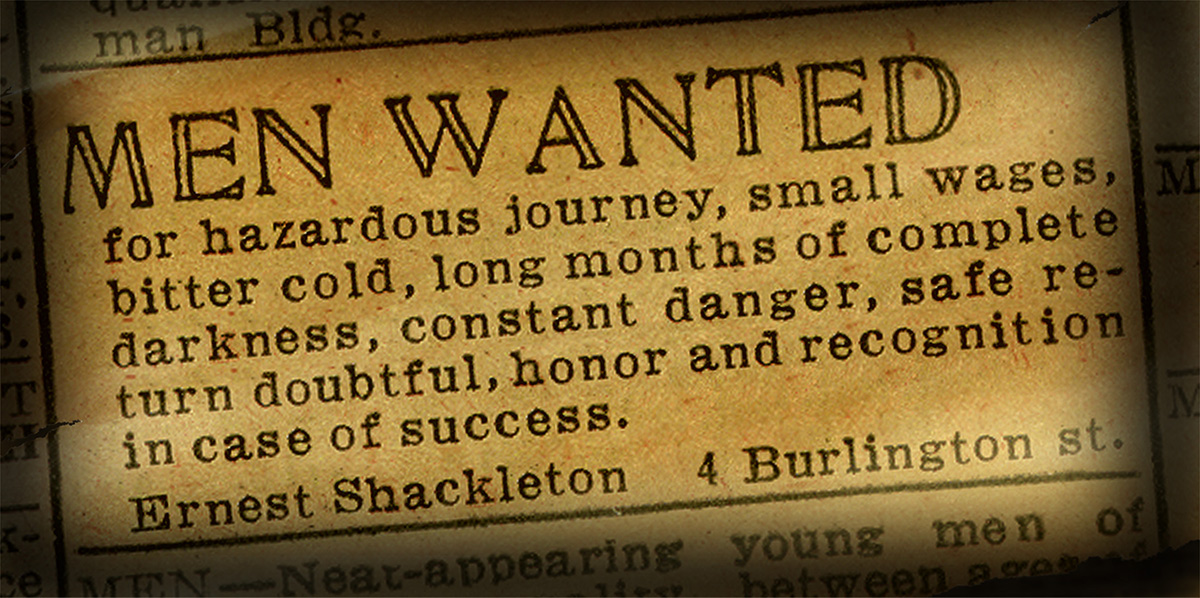 Farnborough gets Active
Our active challenge starts Thursday 14th May and ends Wednesday 20th May.
When going out for your daily exercise, measure how many kilometres you cover across 7 days (dates above). 
All activities count - walking a dog, walking through the woods, running, cycling, scooting are all perfect.
Once you have completed the week, email your class teacher on the class email with the total of kilometres: year____learning@farnborough.bromley.sch.uk
The final day to supply teachers with your total is Friday 22nd May.
Which class will be crowned the most active?
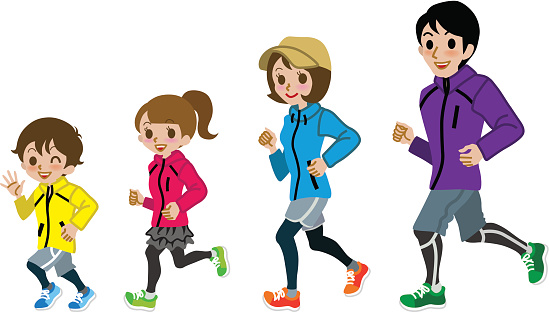 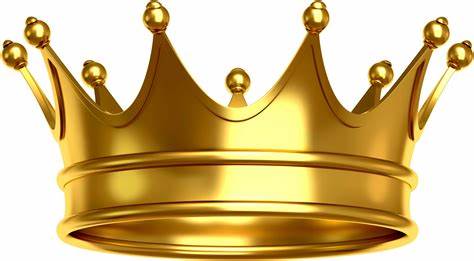 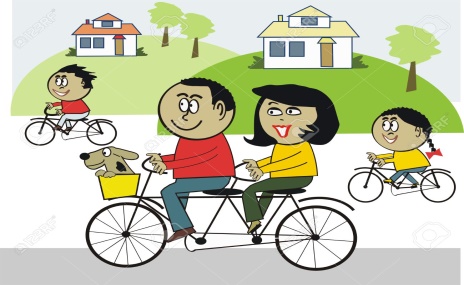 Farnborough gets Active
Here is a table your child can use to record your distances
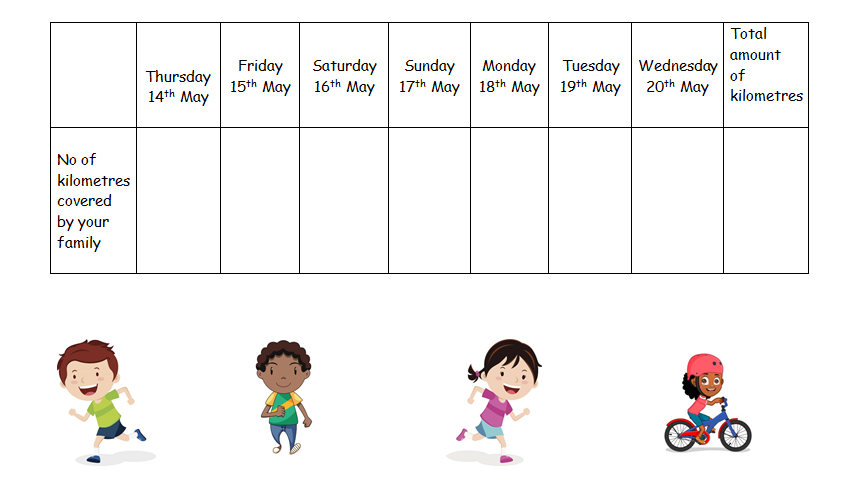 Draw Like Modigliani
Modigliani’s portraits are so characteristic that it is easy to copy them!
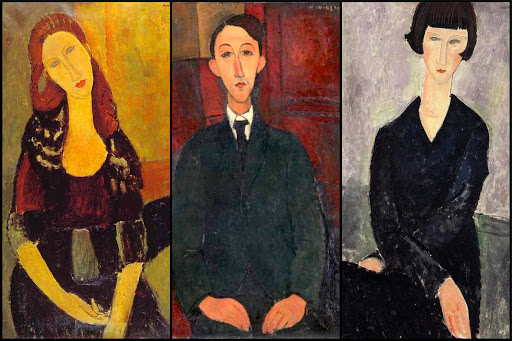 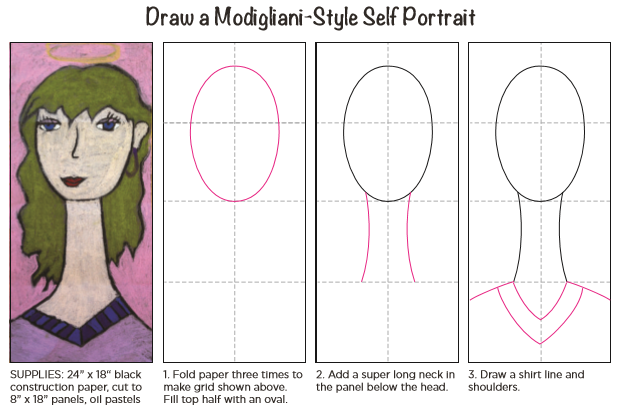 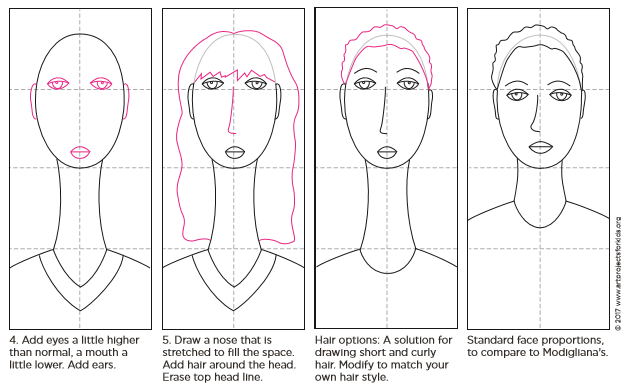 If you have pastels use to colour as these children  have, if not use what you have and be creative.
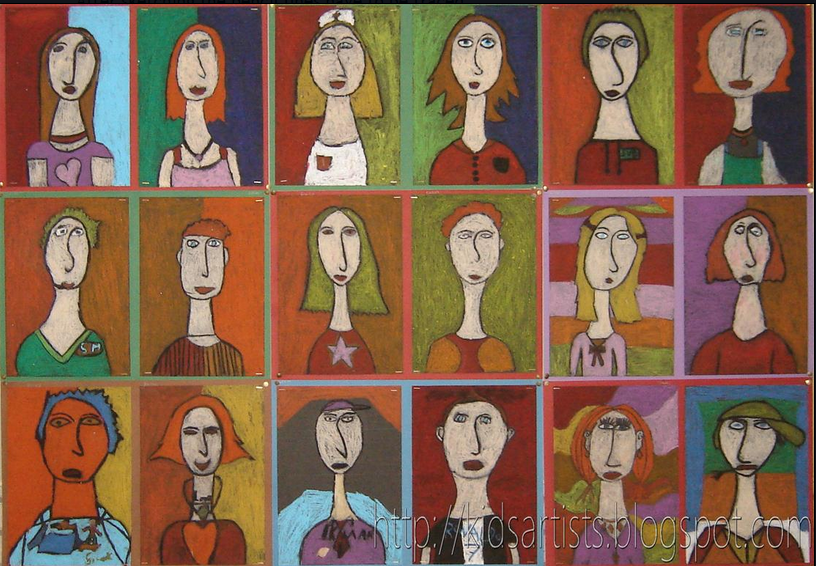 Maybe try a monochrome version  (Black and White), it could be very effective.
If you really enjoy doing these Modigliani Portraits, checkout my favourite art website for another lesson!
http://arteascuola.com/2012/11/modigliani-style-with-oil-pastels/
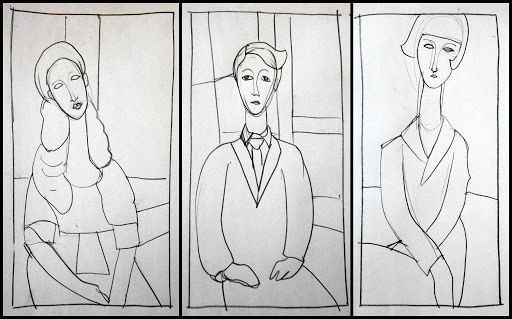